Работа с надзорными органами
© Набоков А.Б., 2011, Email:  ecrm@rambler.ru
Что подлежит надзору?
Пожарная безопасность
Промышленная безопасность
Санитарно-гигиеническая безопасность
Экологическая безопасность
Электротехническая безопасность
Уполномоченные для надзора органы
Государственная противопожарная служба
Госнадзор
Госкомсанэпиднадзор
Транспортная инспекция
Гострудинспекция
Этапы работы с надзорными органами
Постоянная работа
Предварительная работа
Работа во время проверок
Работа по предписаниям
© Набоков А.Б., 2011, Email:  ecrm@rambler.ru
Визит надзорных органов
1.   Постоянная работа
Знать своих проверяющих (непосредственно контролирующих инспекторов, их начальников).
Проводить мероприятия для налаживания отношений.
Иметь все документы регулирующие отношения между надзорными органами и организацией.
Разработать требуемые регламенты, знать и уметь ими пользоваться.
Проводить внутренние аудиты, организовывать обучение и проверки персонала.
Организовать постоянное заполнение документации (журналов инструктажей, журналов происшествий)
3.    Встреча и прием представителя надзорных органов 
Проверка полномочий
Проверка статуса
Сопровождение
Представление необходимой документации (копий)
Обеспечение визита
Показывать только то, что относится к предмету проверок
Документы представлять в копиях
Обеспечить общение только с уполномоченными лицами
Меньше сказал = меньше предписаний
Не скрывать недостатков
Представлять акты предыдущих проверок
2.   Подготовительная работа
Обеспечение информации о визите
Проверка знания персоналом инструкции на случай внезапных визитов надзорных организаций
Подготовка необходимых документов (копий)
Расчистка доступа к объектам проверки
Проведение инструктажа сотрудников
4.  Работа по предписаниям
Сбор необходимых документов
Предварительное определение затрат
Предварит. согласование сроков исполнения предписаний
Подготовка официального ответа
© Набоков А.Б., 2011, Email:  ecrm@rambler.ru
Что необходимо делать, если вас проверяет пожарный инспектор
Что входит в компетенцию Государственной противопожарной службы?

Она контролирует соблюдение требований пожарной безопасности предприятиями, учреждениями, организациями, общественными объединениями и другими юридическими лицами, независимо от их формы собственности.
Проверки и обследования проводятся на основании письменного распоряжения руководителя подразделения Государственной пожарной службы. 
В распоряжении должно быть обязательно указано название проверяемой организации, а также точные сроки - в какой период должна быть проведена проверка. Сроки для конкретных фирм определяются индивидуально, в зависимости от размеров проверяемого объекта.
© Набоков А.Б., 2011, Email:  ecrm@rambler.ru
Что необходимо делать, если вас проверяет пожарный инспектор
Как часто должны проводиться плановые проверки и что является основанием для проведения внеплановых проверок?

   ПЛАНОВЫЕ ПРОВЕРКИ
 Плановые проверки, согласно статье 7 федерального Закона "О защите прав юридических лиц и индивидуальных предпринимателей при проведении государственного контроля (надзора)", проводятся раз в два года. 

ВНЕПЛАНОВЫЕ ПРОВЕРКИ
Если в ходе  проверки выявлены нарушения, то проводятся контрольные (внеплановые) проверки. 
Также контрольные проверки устраиваются по письменным заявлениям граждан, организаций или органов власти: администрации края, города, пр. 
Контрольные проверки прекращаются как только все нарушения устранены.
© Набоков А.Б., 2011, Email:  ecrm@rambler.ru
Что необходимо делать, если вас проверяет пожарный инспектор
Какие права и обязанности имеют проверяющие?

Проверяющие имеют следующие права и обязанности:

проводить обследования и проверки территорий, зданий, сооружений, помещений предприятий и других объектов, в том числе в нерабочее время
беспрепятственно входить в  помещения, иметь доступ на земельные участки при наличии достоверных данных о нарушениях требований пожарной безопасности, создающих угрозу возникновения пожара
проводить проверку технической документации - это приказы, распоряжения и инструкции, касающиеся пожарной безопасности, имеющей отношение к обеспечению пожарной безопасности;
участвовать с правом решающего голоса в работе комиссий по выбору площадок (трасс) строительства, а также комиссий по приемке уже построенных или реконструированных объектов
давать руководителям предприятий и должностным лицам обязательные для исполнения предписания по устранению нарушений требований пожарной безопасности, обеспечению пожарной безопасности товаров (работ, услуг), не соответствующих требованиям пожарной безопасности
в соответствии с действующим законодательством налагать на граждан и юридических лиц административные взыскания за нарушения и невыполнение требований пожарной безопасности.
© Набоков А.Б., 2011, Email:  ecrm@rambler.ru
Что необходимо делать, если вас проверяет пожарный инспектор
Какие права и обязанности имеют проверяемые?
Они могут: 
 присутствовать при проверке;
 требовать письменное распоряжение руководителя ГПС на проверку;
предоставить журнал учета мероприятий по контролю, чтобы проверяющий поставил в нем запись о проведенной проверке.

 Кроме того, они должны обеспечить беспрепятственный доступ инспектора во все здания и помещения предприятия и предоставить ему всю требуемую документацию.
По итогам проверки начальнику объекта вручается предписание, которое вступает в силу независимо от того, согласен он с тем, что в нем написано или нет, подпишет он его или нет.
 В случае, если он не согласен с предложениями и замечаниями инспектора или с наложенными взысканиями, то имеет право обжаловать предписание в 10-дневный срок у начальника пожарной части, обратившись напрямую или написав жалобу.
© Набоков А.Б., 2011, Email:  ecrm@rambler.ru
Инспекторы не имеют права применять силу.
 Зафиксированный отказ в доступе расценивается как неповиновение законному распоряжению органа, осуществляющего госконтроль, и воспрепятствование его деятельности. Это является административным правонарушением и карается штрафом (ст. 19.4 КоАП РФ).
© Набоков А.Б., 2011, Email:  ecrm@rambler.ru
Учитесь договариваться
У нас неожиданно образовался скрытый ресурс
© Набоков А.Б., 2011, Email:  ecrm@rambler.ru
За что должностные лица и руководители проверяемых организаций могут быть привлечены к административной ответственности?
За нарушение установленных правил. К примеру, за то, что дали подчиненным указания, идущие вразрез с правилами противопожарной безопасности. Или за то, что не приняли меры по обеспечению соблюдения правил противопожарной безопасности, если соблюдение этих правил входит в круг обязанностей конкретного должностного лица.

Какие виды взысканий могут быть применены к должностным лицам, нарушившим правила?
Согласно действующему законодательству, к должностным лицам применяются только два вида административных взысканий - предупреждение и штраф.
© Набоков А.Б., 2011, Email:  ecrm@rambler.ru
Какие штрафы предусмотрены за нарушение требований пожарной безопасности?

В соответствии со статьей  20 (4) Кодекса РФ об административных правонарушениях 
должностное лицо за отстутствие сигнализации, загромождение выходов, неправильное устройство путей эвакуации и т.д. может быть оштрафовано в размере 10-30 МPОТ
юридическое лицо в размере от 100 до 300 минимальных размеров оплаты труда.
Штрафовать граждан и должностных лиц могут, не только руководители ГПС, но и рядовые государственные инспекторы PФ по пожарному надзору.

Кто составляет протоколы о нарушениях правил противопожарной безопасности?

Административные протоколы составляют работники пожарной охраны и ОВД. А дела об административных правонарушениях рассматриваются должностными лицами органов государственного пожарного надзора.
© Набоков А.Б., 2011, Email:  ecrm@rambler.ru
Проверки Ростехнадзора
© Набоков А.Б., 2011, Email:  ecrm@rambler.ru
Основные нормативные документы
http://www.gosnadzor.ru/ - официальный сайт Федеральной службы по экологическому, технологическому и атомному надзору

ФЗ 116 от 21.07.97 «О промышленной безопасности опасных производственных объектов2
ФЗ 128 от 08.08.01 «О лицензировании отдельных видов деятельности
ФЗ 184 от 27.12.02 «О техническом регулировании»
Приказ Ростехнадзора 261 от 23.04.08 «Об утверждении правила проведения расследования причин аварий и инцидентов на объектах поднадзорных Ростехнадзору»

http://www.rostehnadzor.ru/regulation.html - правила безопасности по отраслям
http://www.rostehnadzor.ru/records.html - инструкции по отраслям
http://www.snip-info.ru/ - ГОСТы, СНиП и Правила безопасности
http://www.safety63.ru/service/documentation/  перечень нормативных документов
© Набоков А.Б., 2011, Email:  ecrm@rambler.ru
Периодичность плановых проверок
Общие требования к государственному контролю закреплены в Федеральном законе от 8 августа 2001 г. № 134-ФЗ «О защите прав юридических лиц и индивидуальных предпринимателей при осуществлении государственного контроля (надзора)».
Плановые проверки проводятся не чаще одного раза в два года со стороны одного контролирующего органа. В отношении малых предприятий предусмотрен мораторий на проведение проверки в течение первых трех лет существования.
Эти ограничения не распространяются на внеплановые проверки, которые инициируются на основании любой информации о возможных нарушениях на объекте (например, данных мониторинга атмосферы, информации о возникновении аварий, угрозы здоровью и жизни граждан, загрязнении окружающей среды, повреждении имущества и т. д.). 
Основанием для проверки является распоряжение руководителя территориального органа Ростехнадзора о проведении проверки.
© Набоков А.Б., 2011, Email:  ecrm@rambler.ru
Инспекторы не имеют права применять силу.
 Зафиксированный отказ в доступе расценивается как неповиновение законному распоряжению органа, осуществляющего госконтроль, и воспрепятствование его деятельности. Это является административным правонарушением и карается штрафом (ст. 19.4 КоАП РФ).
© Набоков А.Б., 2011, Email:  ecrm@rambler.ru
Инспекторы Ростехнадзора имеют право (п. 1 ст. 66 Федерального закона от 10 января 2002 г. № 7-ФЗ):
посещать в целях проверки организации, объекты хозяйственной и иной деятельности независимо от форм собственности, знакомиться с документами и иными необходимыми для экологического контроля материалами; 
проверять соблюдение нормативов, государственных стандартов и иных нормативных документов в области охраны окружающей среды, работу очистных сооружений и других обезвреживающих устройств, средств контроля, а также выполнение планов и мероприятий по охране окружающей среды (см. ниже) ;
проверять соблюдение требований, норм и правил в области охраны окружающей среды при размещении, эксплуатации и выводе из эксплуатации производственных и других объектов;
© Набоков А.Б., 2011, Email:  ecrm@rambler.ru
Инспекторы Ростехнадзора имеют право (п. 1 ст. 66 Федерального закона от 10 января 2002 г. № 7-ФЗ):
проверять выполнение требований, указанных в заключении государственной экологической экспертизы, и вносить предложения о ее проведении; 
предъявлять требования и выдавать предписания юридическим и физическим лицам об устранении нарушения законодательства в области охраны окружающей среды и нарушений природоохранных требований, выявленных при осуществлении государственного экологического контроля; 
привлекать к административной ответственности лиц, допустивших нарушение законодательства в области охраны окружающей среды; 
осуществлять иные определенные законодательством полномочия.
© Набоков А.Б., 2011, Email:  ecrm@rambler.ru
После окончания проверки инспекторы должны составить (п. 1 — 4 ст. 9 Федерального закона от 8 августа 2001 г. № 134-ФЗ, п. 14, 15 постановления № 54):
акт проведения проверки на предприятии с приложением актов об отборе образцов продукции, обследовании объектов окружающей среды, протоколы (заключения) проведенных исследований и экспертиз, объяснения должностных лиц Ростехнадзора, работников, на которых возлагается ответственность за нарушение требований, другие документы или их копии, связанные с результатами мероприятия по контролю; 
предписание об устранении выявленного нарушения в указанные сроки — при обнаружении нарушения, за которое не предусмотрена административная ответственность; 
протокол об административном правонарушении и предписание об устранении нарушения.
© Набоков А.Б., 2011, Email:  ecrm@rambler.ru
После окончания проверки инспекторы должны составить (п. 1 — 4 ст. 9 Федерального закона от 8 августа 2001 г. № 134-ФЗ, п. 14, 15 постановления № 54):
В журнале учета мероприятий по контролю должностным лицом Ростехнадзора производится запись о проведенном мероприятии по контролю.
Если на предприятии такого журнала нет, в акте проведения проверки инспектор пишет: «Журнал учета мероприятий по контролю отсутствует» (П. 5 статьи 9 Федерального закона от 8 августа 2001 г. № 134-ФЗ.)
© Набоков А.Б., 2011, Email:  ecrm@rambler.ru
Система управление охраной труда. Распределение обязанностей
1 .  Начальник  административно-хозяйственного отдела
Обеспечивает соответствующее санитарное состояние территории предприятия, санитарно-бытовых помещений и мест общего пользования.
Обеспечивает своевременную дезинфекцию, дезинсекцию помещений предприятия. 
Организует работу по озеленению и благоустройству территории предприятия, поддержанию тротуаров, пешеходных дорожек и переходов в исправном состоянии, уборке территории и своевременной очистке дорог, тротуаров от снега и льда, а также посыпку их песком.
Организует разработку инструкций по охране труда для работников отдела.
Принимает участие в подготовке структурных подразделений предприятия к работе в осенне-зимний период.
© Набоков А.Б., 2011, Email:  ecrm@rambler.ru
Система управление охраной труда. Распределение обязанностей
2. Начальник отдела капитального строительства
Обеспечивает соблюдение строительных норм и правил, правил и норм  охраны труда при капитальном строительстве и реконструкции производственных объектов, участвует в приемке их в эксплуатацию.
Обеспечивает организацию безопасной эксплуатации оборудования, машин и механизмов на закрепленных объектах.
Обеспечивает надзор за техническим состоянием и условиями эксплуатации зданий и сооружений.
Обеспечивает соблюдение проектной дисциплины, ведения строительства и реконструкции только по проектам специализированных организаций и по согласованию с автором проекта.
Обеспечивает выполнение работ по подготовке структурных подразделений организации к работе в осенне-зимний период.
Обеспечивает наличие необходимого количества санитарно-бытовых помещений.
Участвует в расследовании групповых и смертельных несчастных случаев, происшедших на строительных работах, и контролирует выполнение мероприятий по актам расследования.
© Набоков А.Б., 2011, Email:  ecrm@rambler.ru
Основные нормативные документы
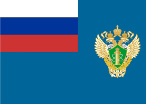 http://www.gosnadzor.ru/ - официальный сайт Федеральной службы по экологическому, технологическому и атомному надзору

ФЗ 116 от 21.07.97 «О промышленной безопасности опасных производственных объектов2
ФЗ 128 от 08.08.01 «О лицензировании отдельных видов деятельности
ФЗ 184 от 27.12.02 «О техническом регулировании»
Приказ Ростехнадзора 261 от 23.04.08 «Об утверждении правила проведения расследования причин аварий и инцидентов на объектах поднадзорных Ростехнадзору»

http://www.rostehnadzor.ru/regulation.html - правила безопасности по отраслям
http://www.rostehnadzor.ru/records.html - инструкции по отраслям
http://www.snip-info.ru/ - ГОСТы, СНиП и Правила безопасности
© Набоков А.Б., 2011, Email:  ecrm@rambler.ru